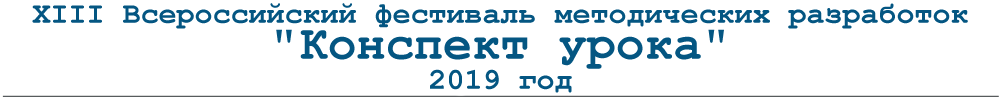 Хаева Татьяна Николаевна
Краевое государственное бюджетное общеобразовательное учреждение "Железногорская школа №1“,Красноярский край, город Железногорск
Презентация к занятию 
с обучающимися 1 класса 
по теме "Дифференциация ы-и"
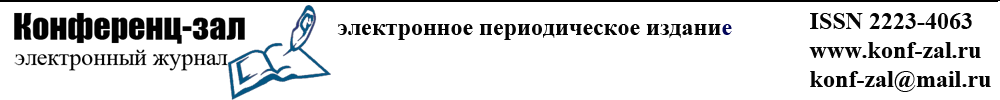 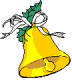 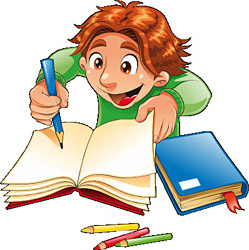 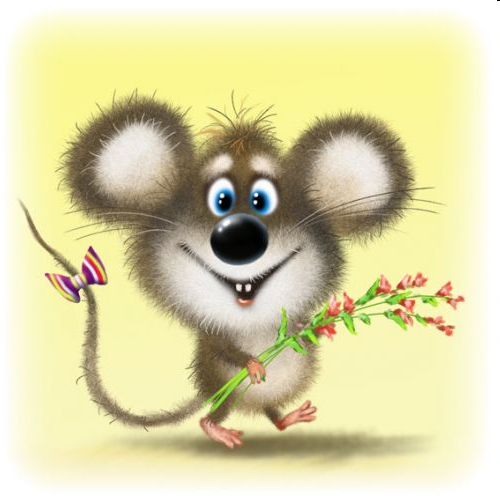 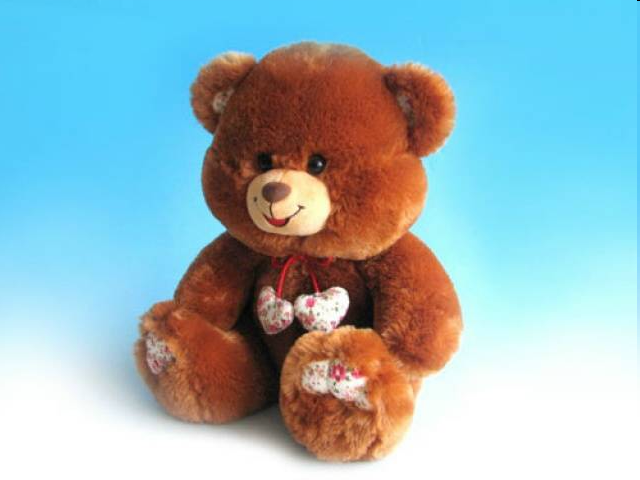 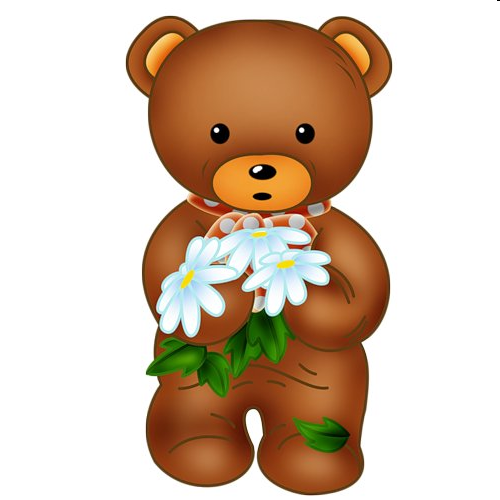 И
Ы
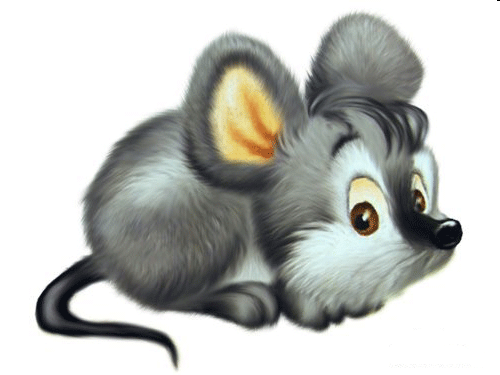 Ы
И
-
М
Ы
М
И
В
Ы
В
И
З
Ы
З
И
-
-
-
М
И
М
Ы
В
И
В
Ы
З
И
З
Ы
-
-
-
Ы
И
ВОТ ТАК ПРАВИЛЬНО!
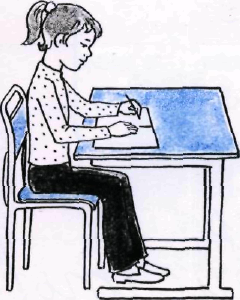 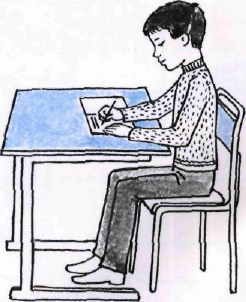 11
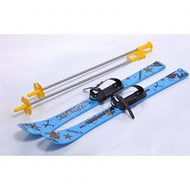 Л . ЖИ
Л Ы ЖИ
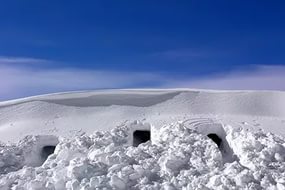 НОРЫ
НОР .
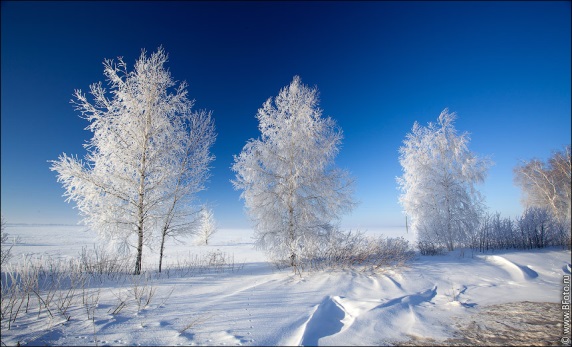 З . МА
ЗИМА
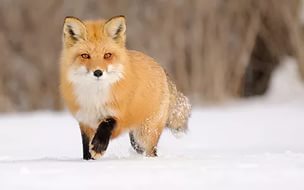 ЛИСА
Л . СА
– Вы  малину  мыли  ли?– Мыли, но  не   мылили.
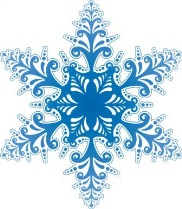 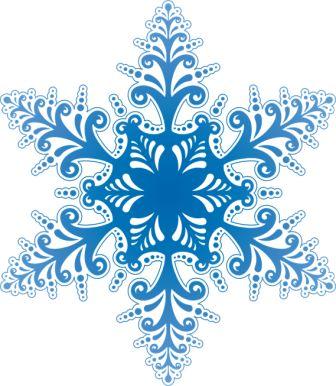 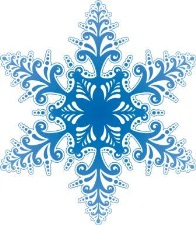 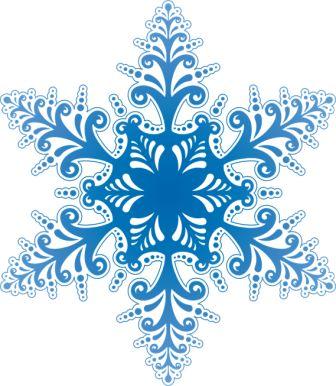 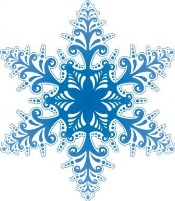 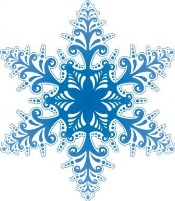 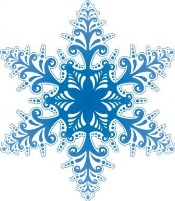 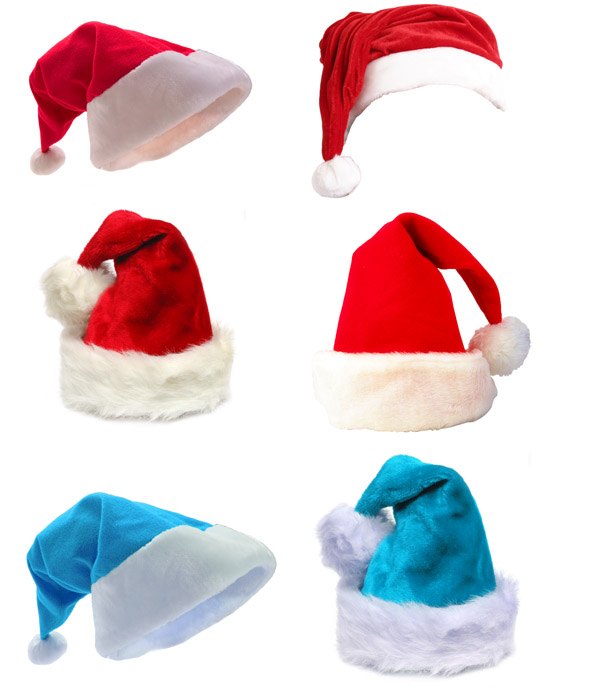 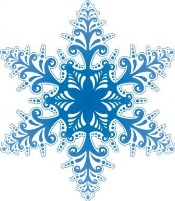 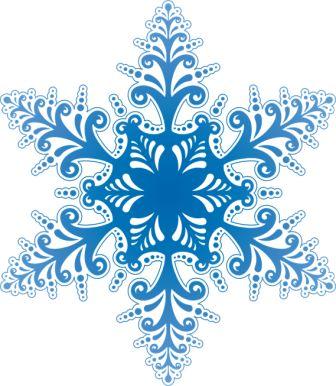 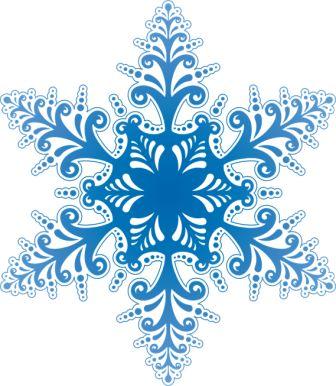 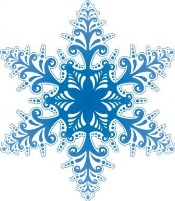 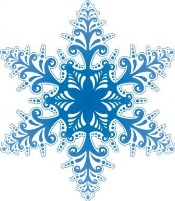 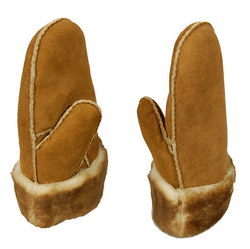 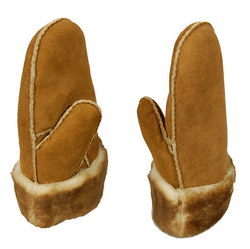 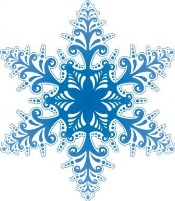 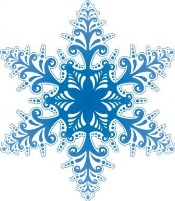 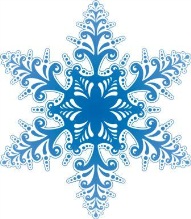 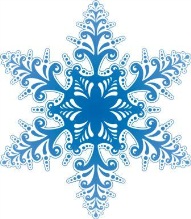 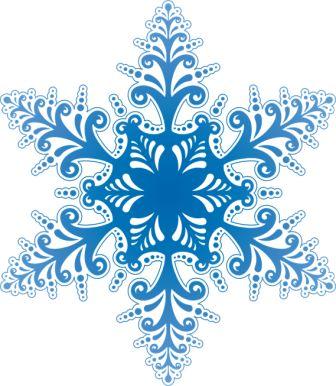 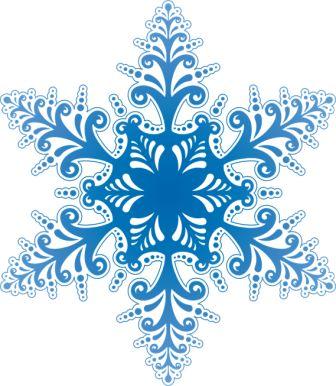 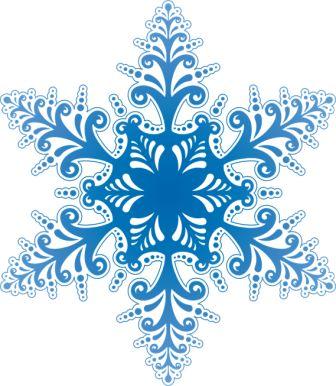 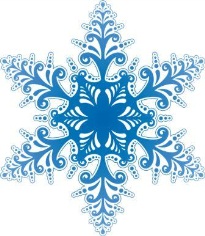 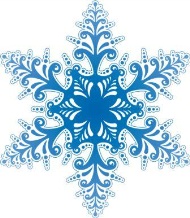 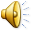 Чьи следы?
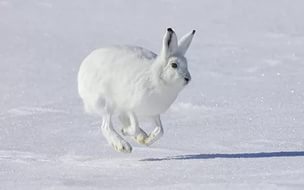 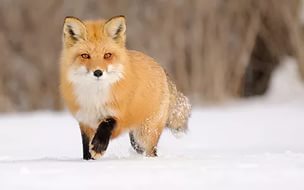 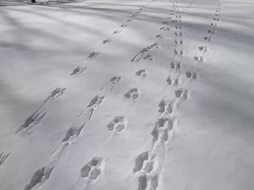 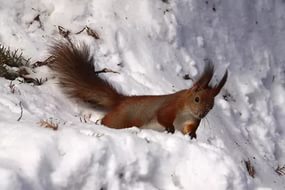 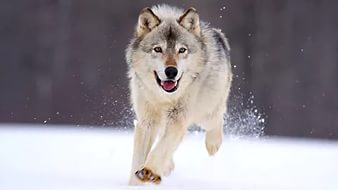 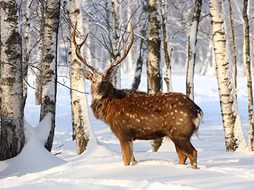 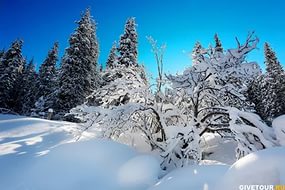 Зима.
Наступила зима.
Подули холодные ветры.
Кругом сугробы.
Звери залегли в тёплые норы.
Тихо в зимнем лесу.
Оцени себя сам!